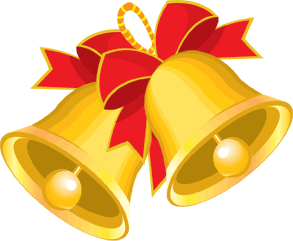 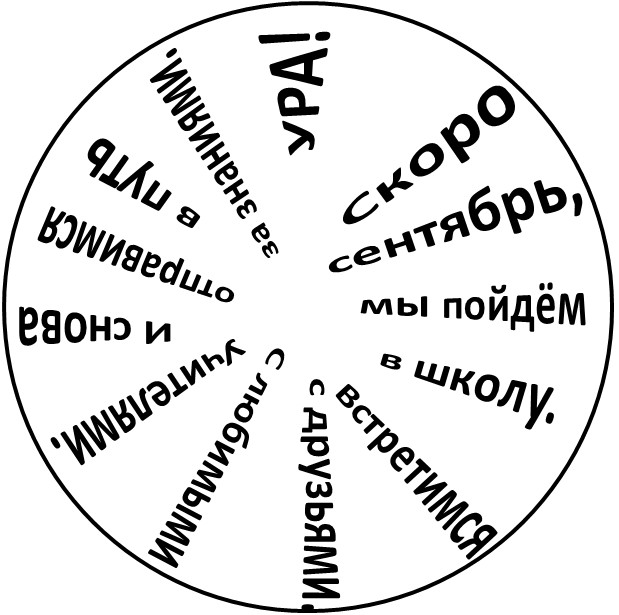 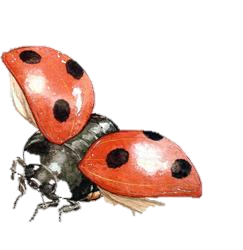 Начать!